Verstervem
Madách Imre ötletei alapján
A természet gyönyörűsége megihletett engem
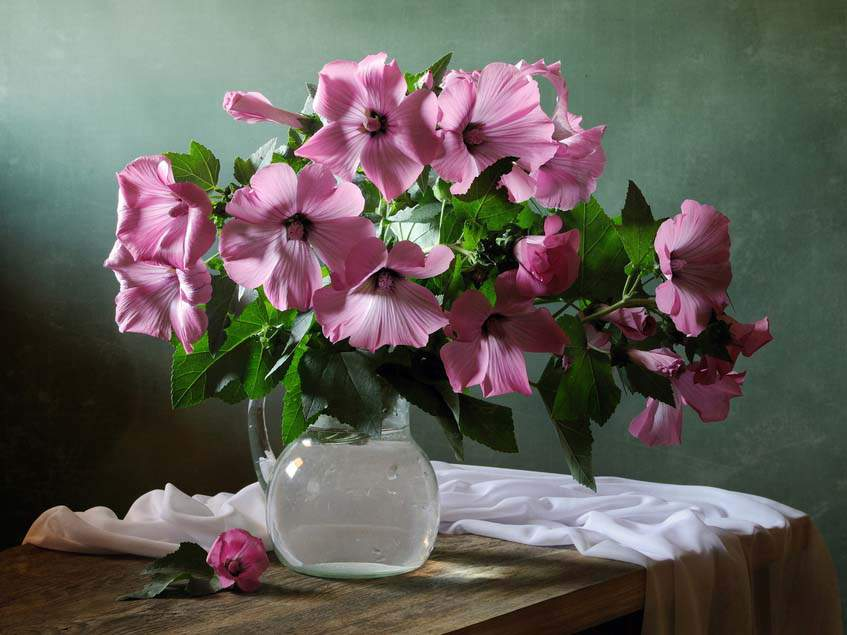 „Elzengte akaratlan mint madárka”
„Vegyen ha szíve dallal van teli”
Az életem akadályait végig gondolva
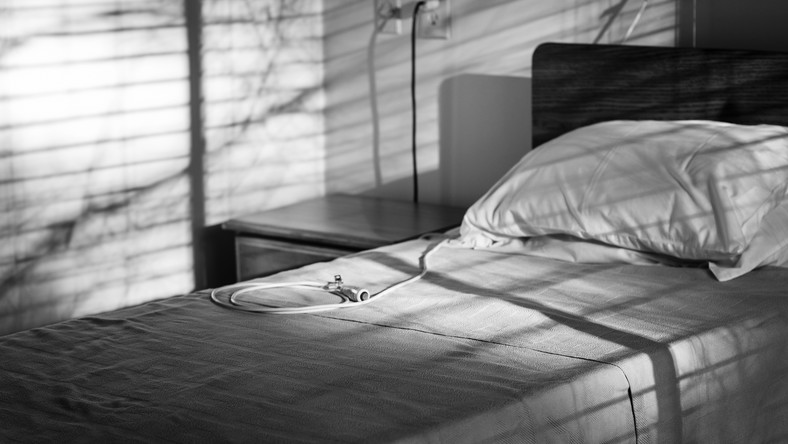 „Hittem,kételkedtem..”
„Halálnak árnya...”
Az ifjú múltam szép pillanatai
„Sokat szerettem…”
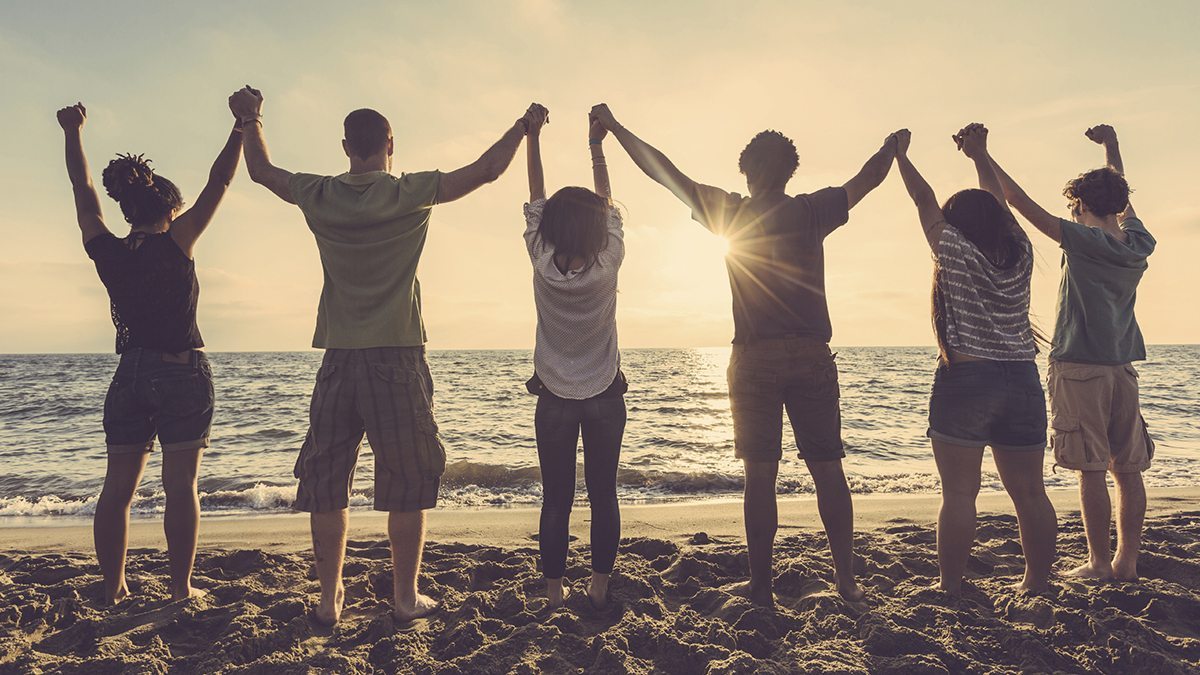 „Barátokkal nevettem”
Vajon ki ért meg minket?
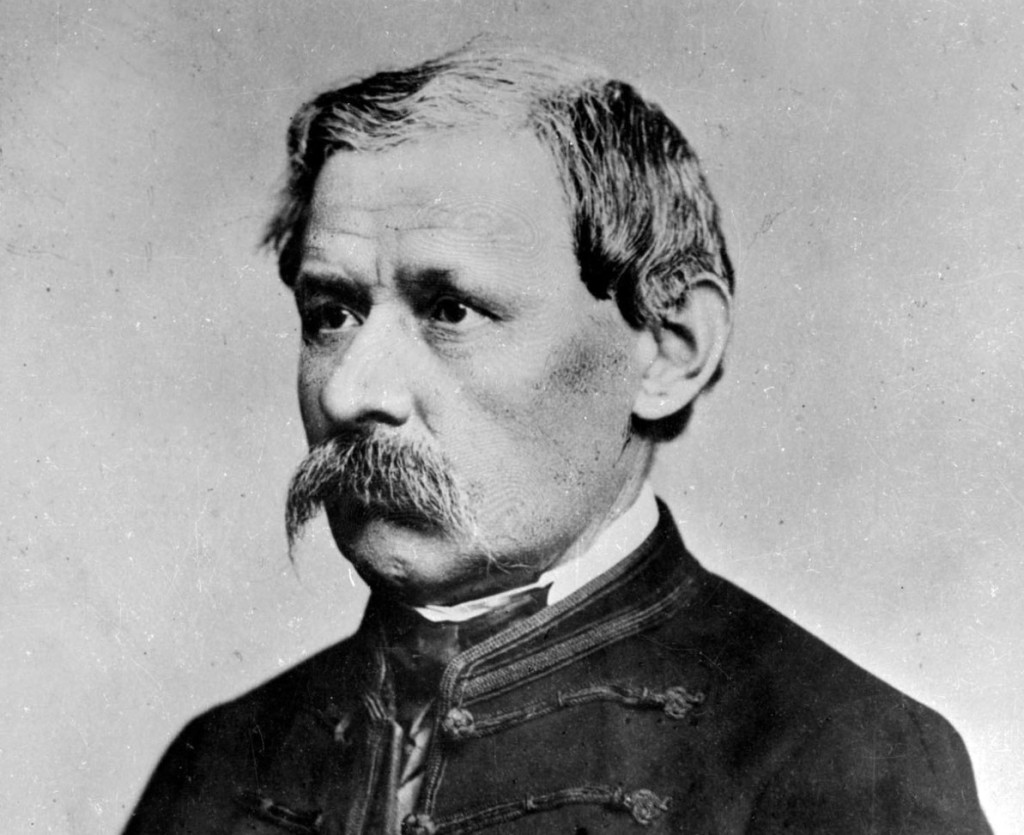 Csak költő a költőt, mert senki nem gondol bele milyen egy költő igazi élete.